Воспитание нравственности дошкольников старшего возраста по средством чтения русских  народных сказок
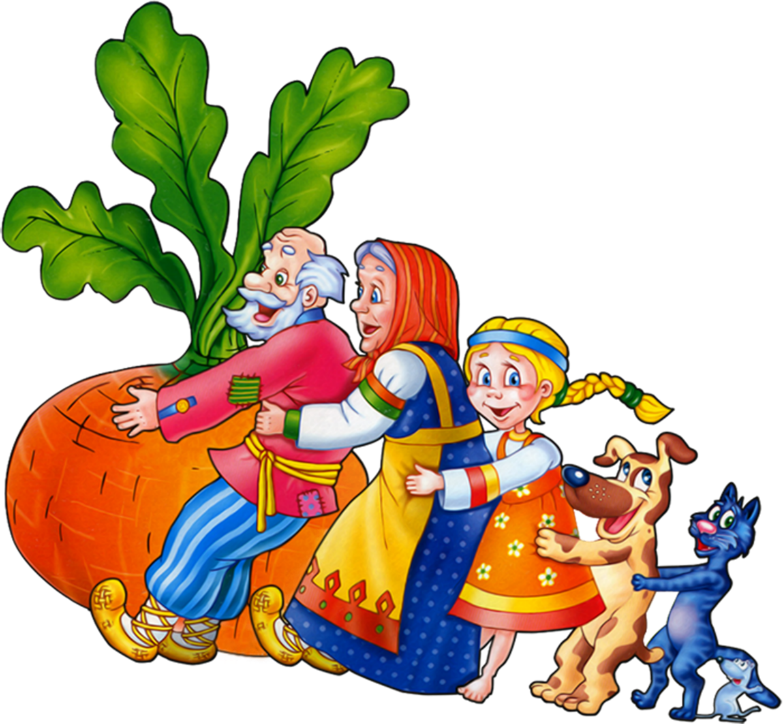 Сказка – ложь, да в ней – намек, добрым молодцам урок. А. С. Пушкин.
ЦЕЛЬ
Развитие устойчивого интереса к сказке как к произведению искусства;
Воспитание интеллектуально развитой личности, владеющей нормами культуры речевого общения;
Формировать у детей запас литературных художественных впечатлений;
Прививать интерес к театральной деятельности.
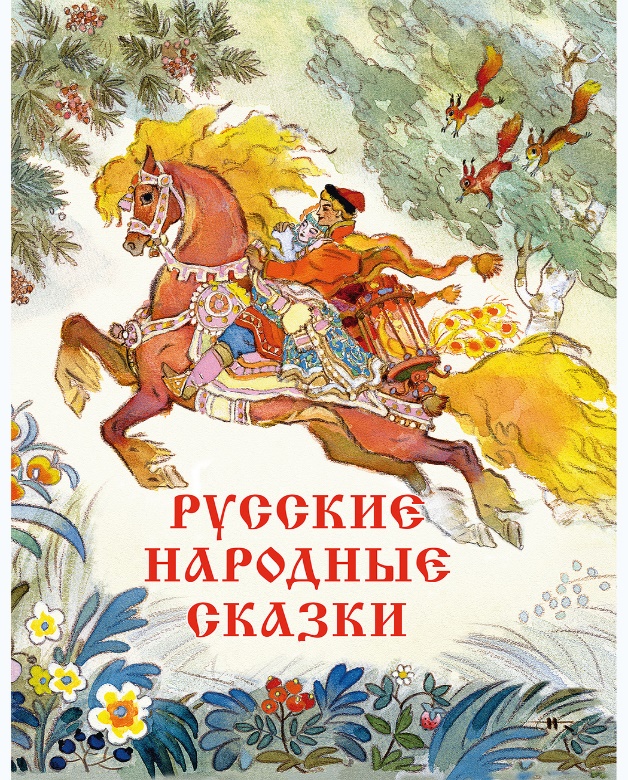 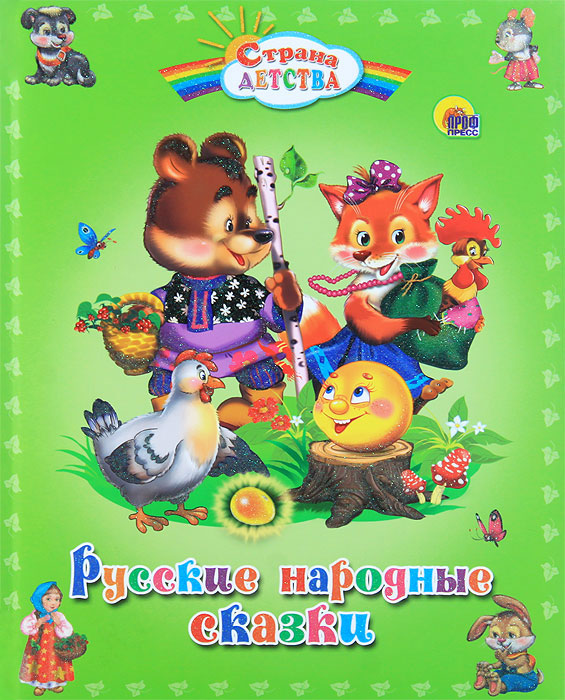 ЗАДАЧИ
1. Знакомить с различными видами сказочных произведений, учить узнавать персонажи сказок, знать название и автора, пересказывать содержание, высказывать свое отношение к героям сказки; закреплять умения использовать средства выразительности (позы, жесты, мимику, интонации, движения) и разные виды театров (бибабо, пальчиковый, театр картинок, кукольный) ; совершенствовать навыки самостоятельно выбирать сказку для постановки, драматизации, готовить необходимые атрибуты и декорации для будущего спектакля, распределять между собой обязанности и роли. 
  2. Развивать творческую самостоятельность и эстетический вкус дошкольников в организации театрализованных игр, в создании и передаче образов, отчетливость произношения, традиции семейного чтения. 
  3. Воспитывать партнерские отношения между детьми, коммуникативные качества, создавать радостный эмоциональный настрой, поощрять творческую инициативу.
Атрибуты для сказок
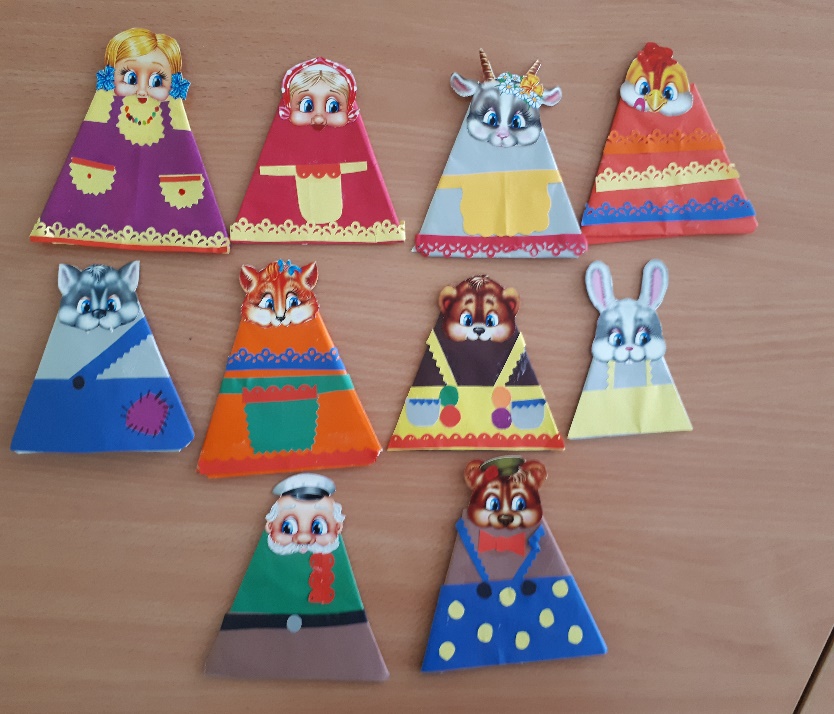 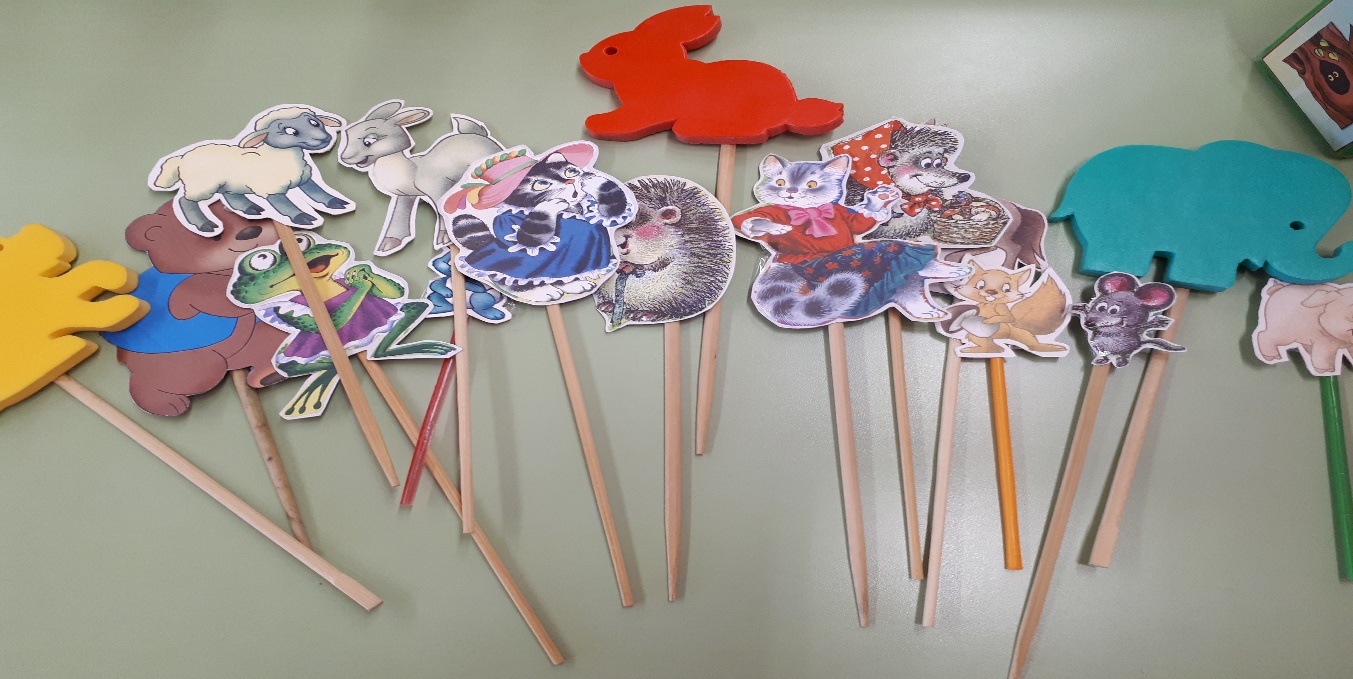 Достоинства использования сказки в интегративной деятельности
Проведение сюжетно-ролевых, театрализованных, дидактических игр с элементами волшебства.
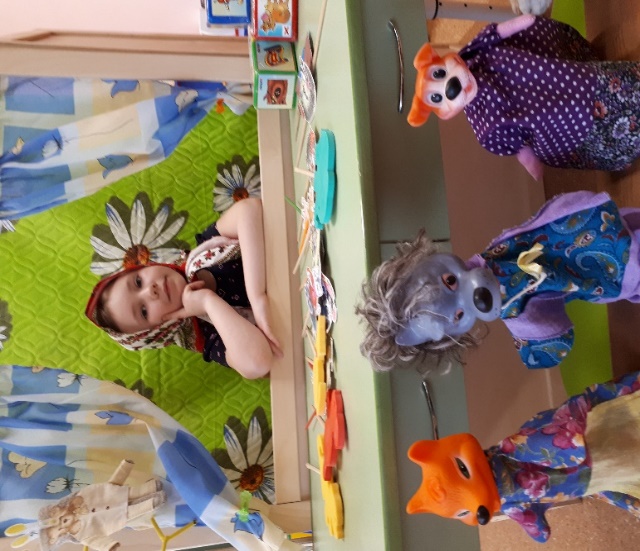 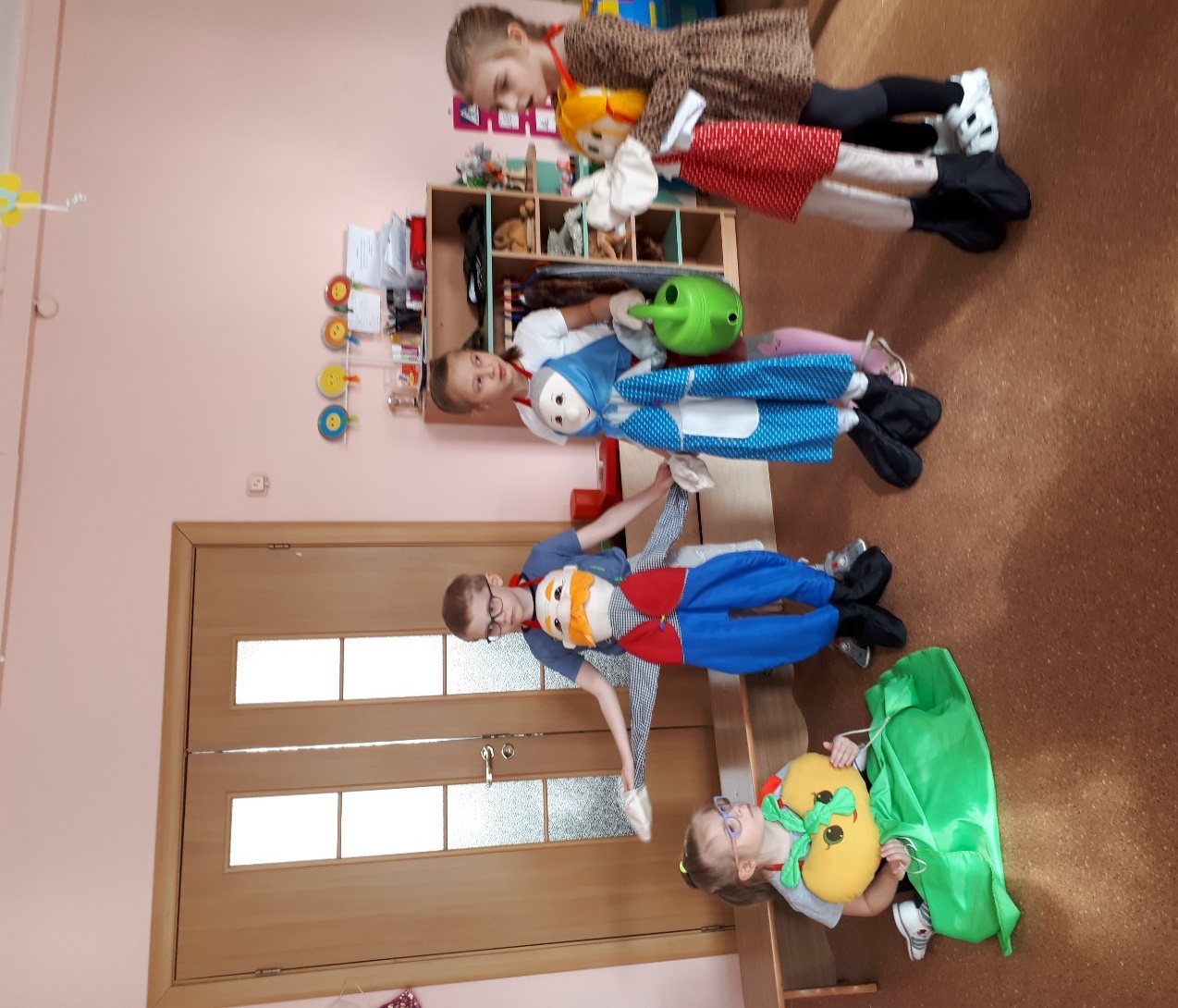 Познавательное развитие : - Использование сказочности и сказочных персонажей в формировании элементарных математических понятий, в математических дидактических играх.   - Использование волшебства в познании окружающего мира (вопросы, создание проблемы) . - Дидактические игры «Отгадай сказку», «Из какой сказки герой? », «Чей костюм», «Кто и из какой сказки использовал данный предмет? », «Произнеси слова персонажа», «Вспомни слова героя».
В.П.Катаев «Цветик – семицветик»
Игра «Мухоморчики»
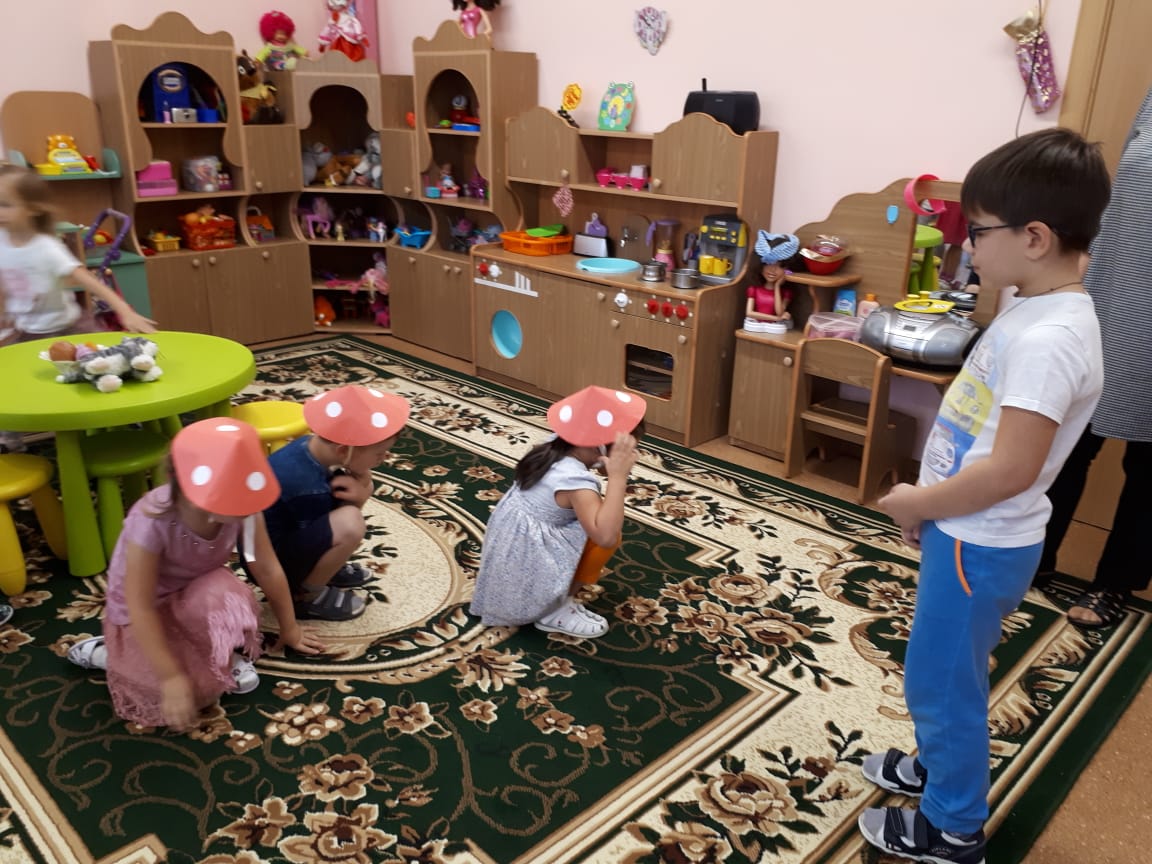 КОНСТРУИРОВАНИЕ:  оригами к сказке  К. Чуковского«Муха –цокотуха»
Лепим героев сказок
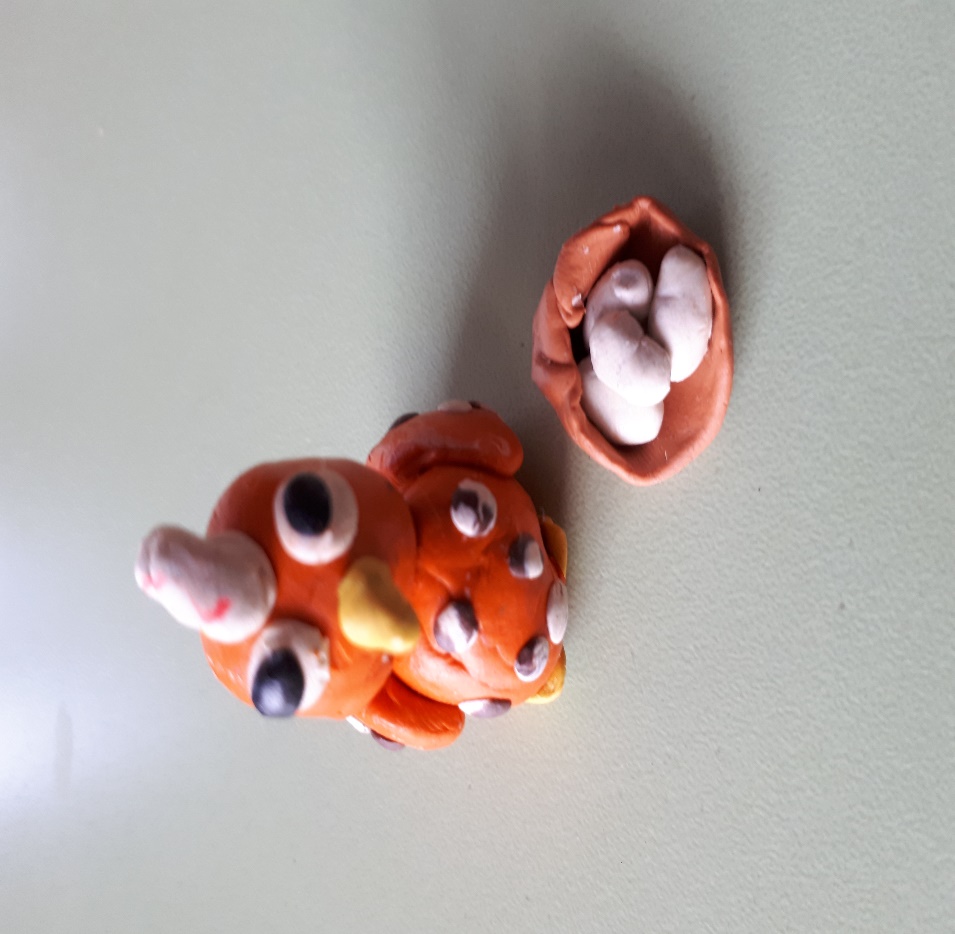 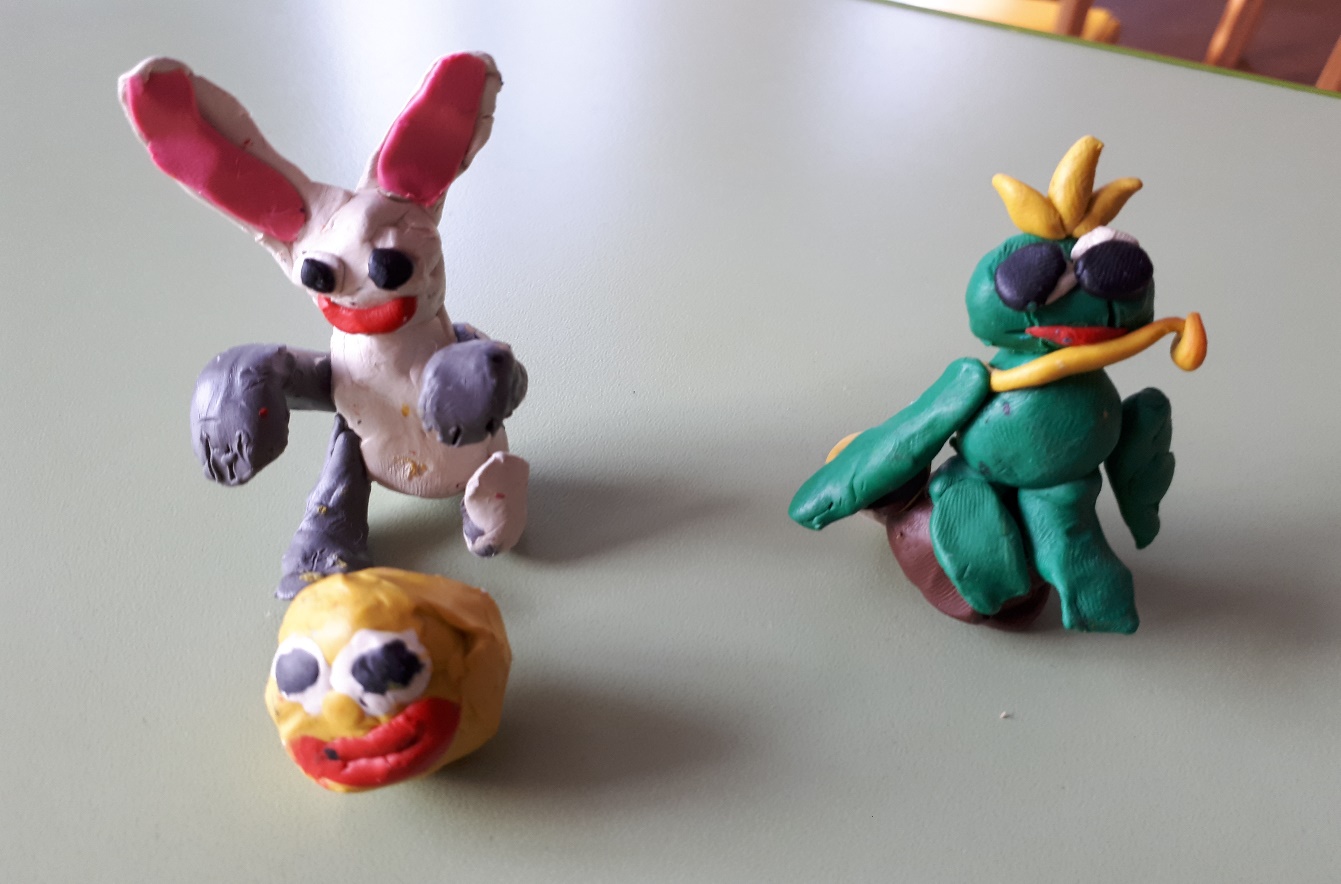 Настольные игры
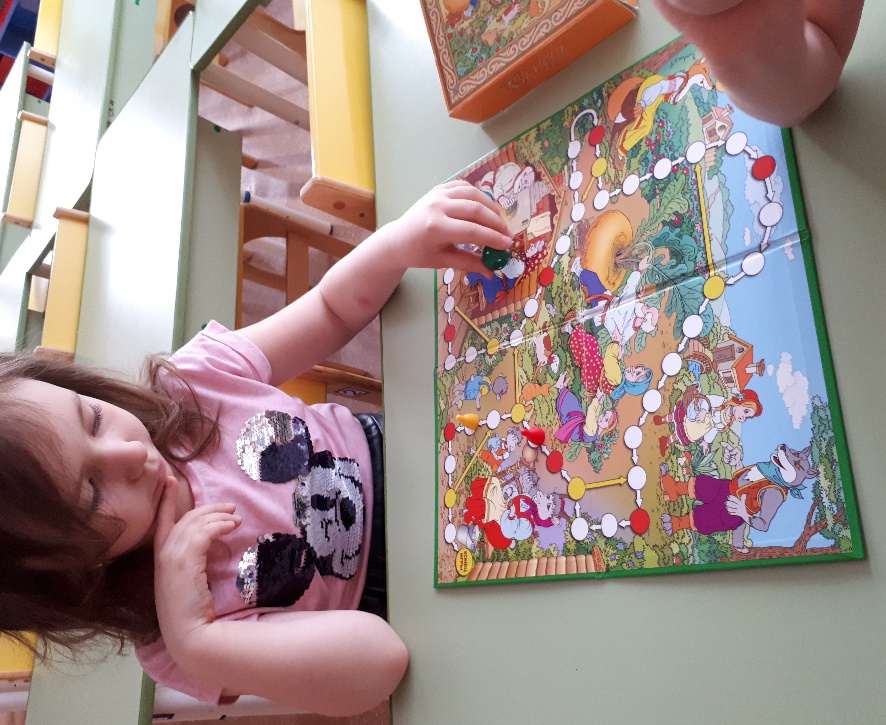 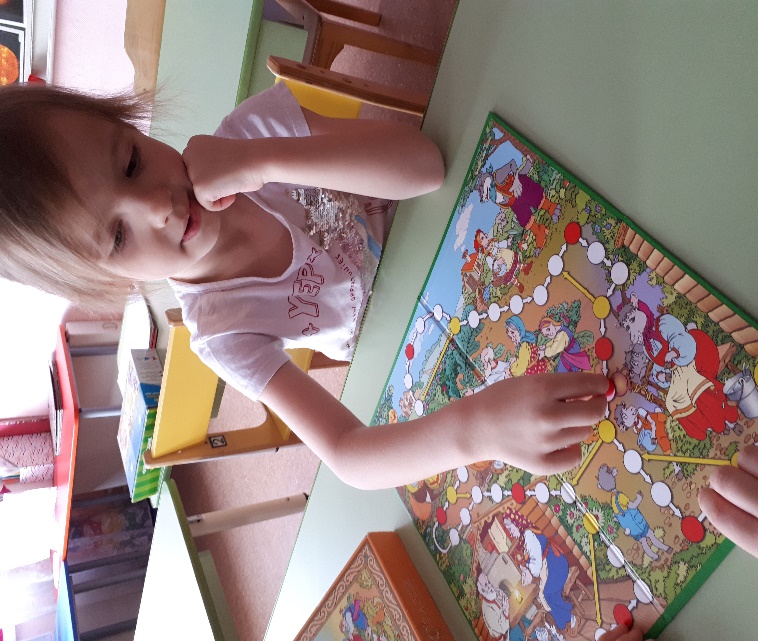 В группе созданы условия для знакомства с русскими народными сказками.
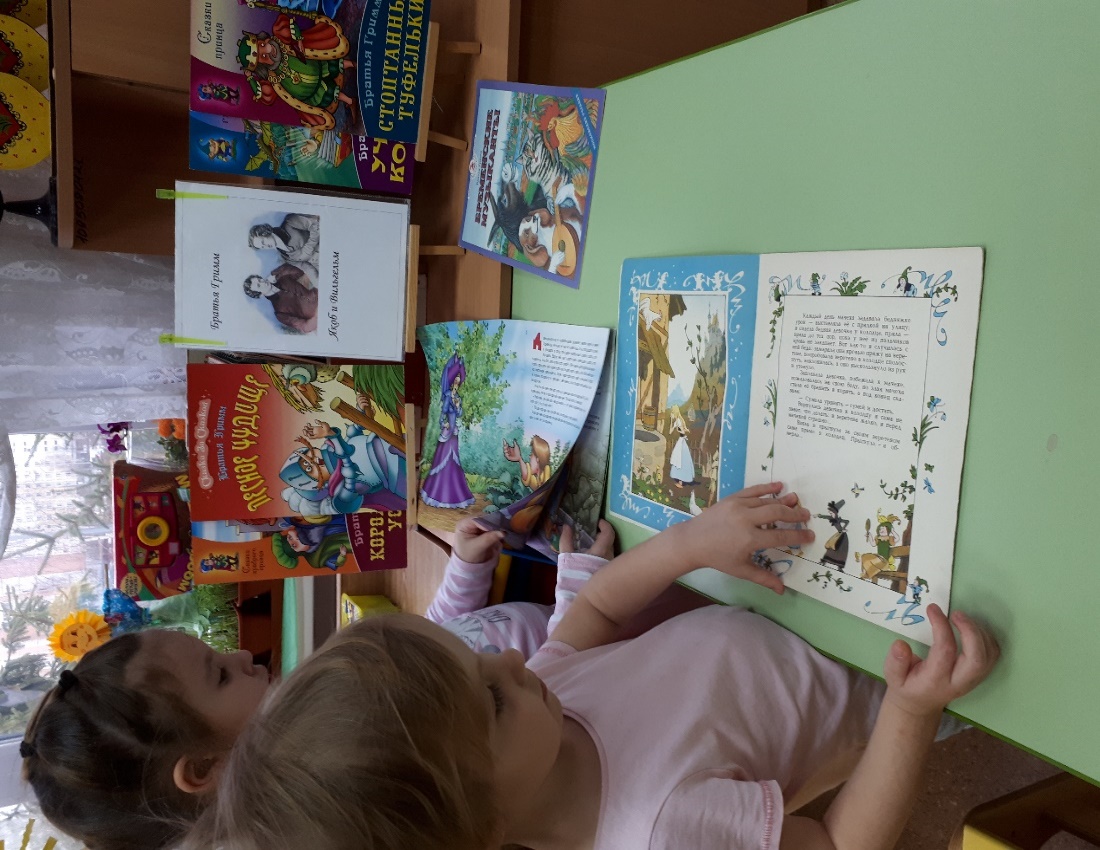 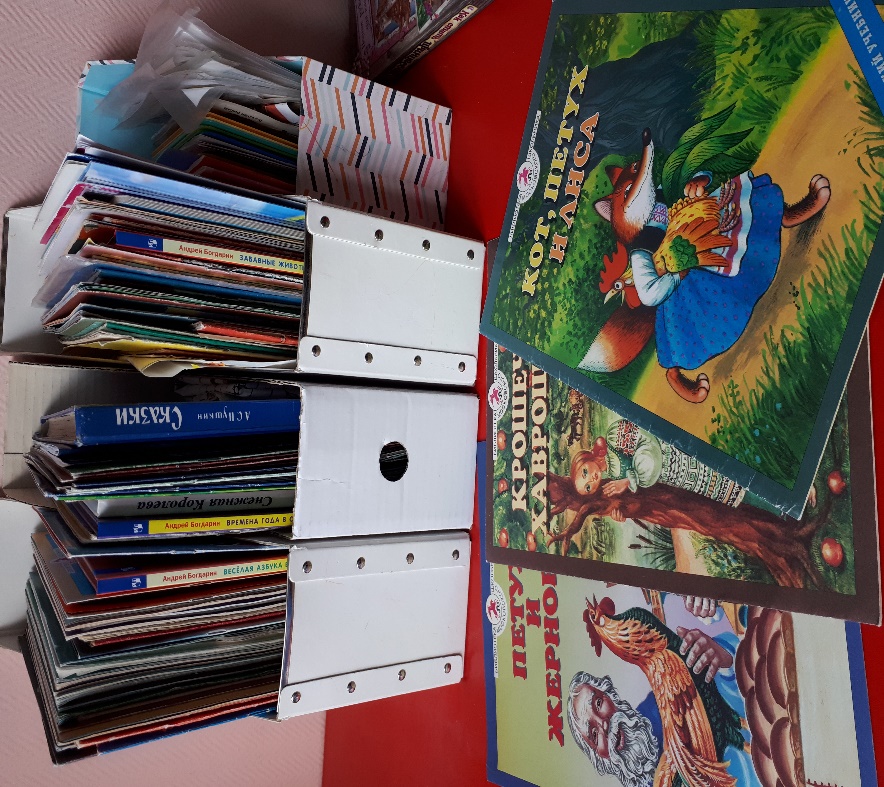 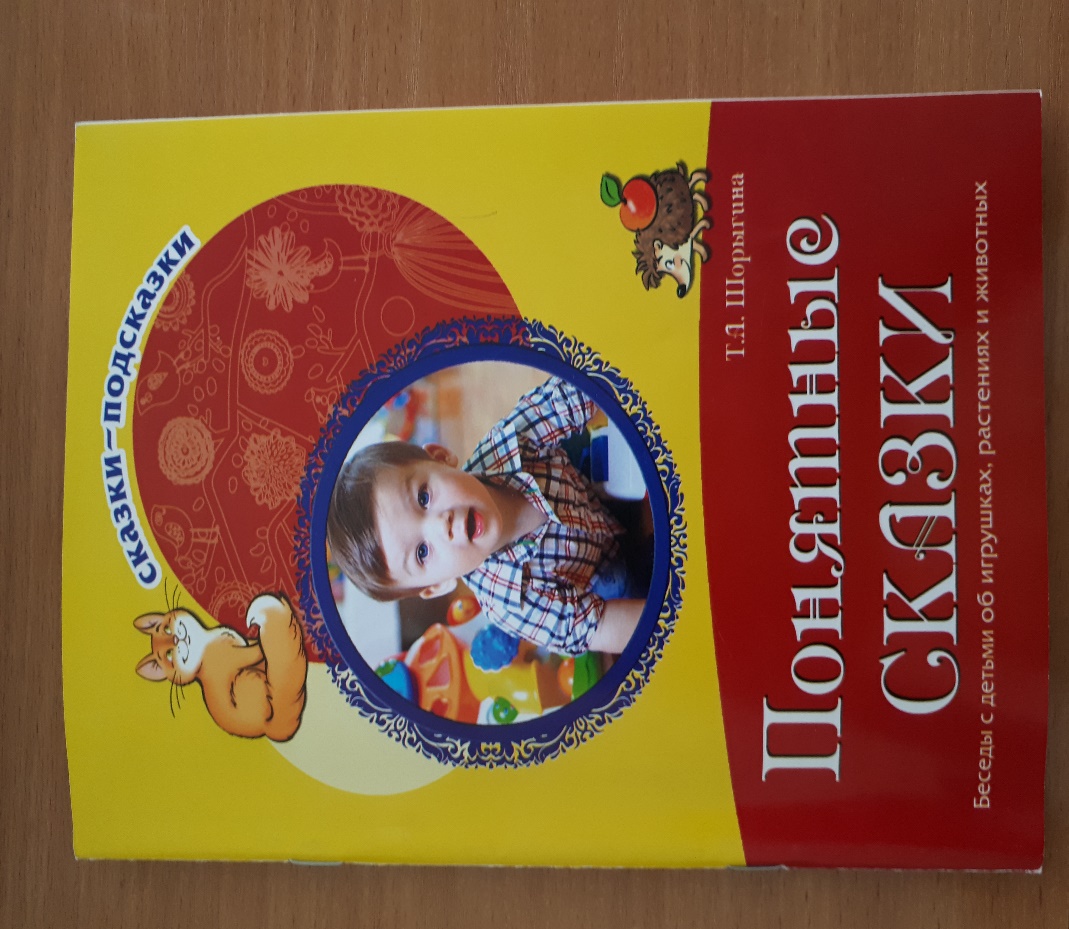 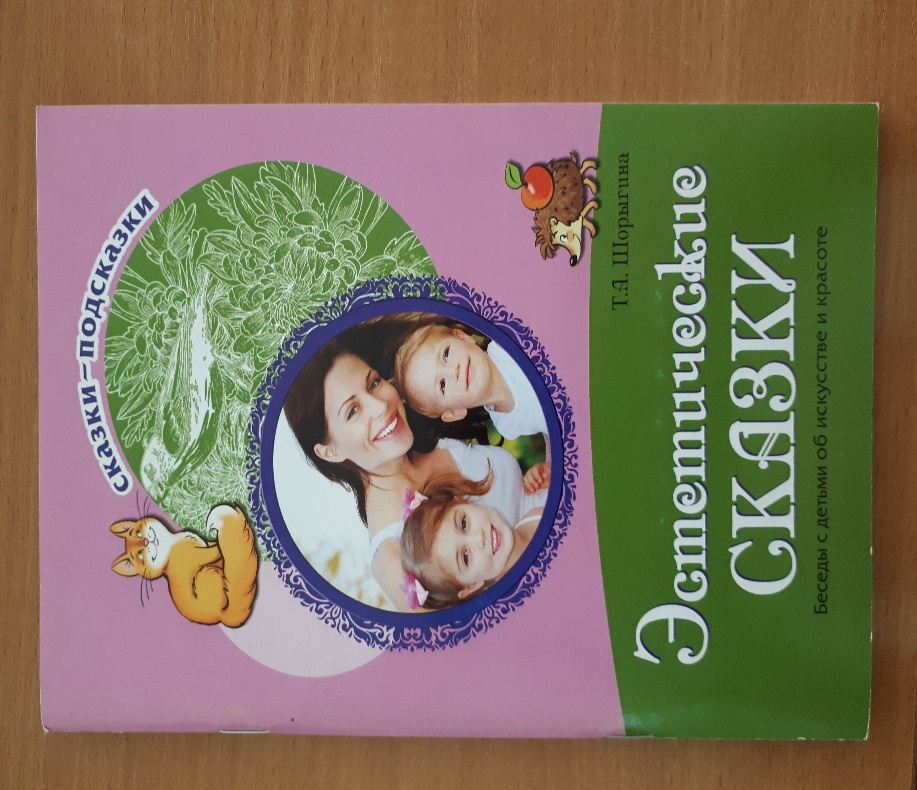 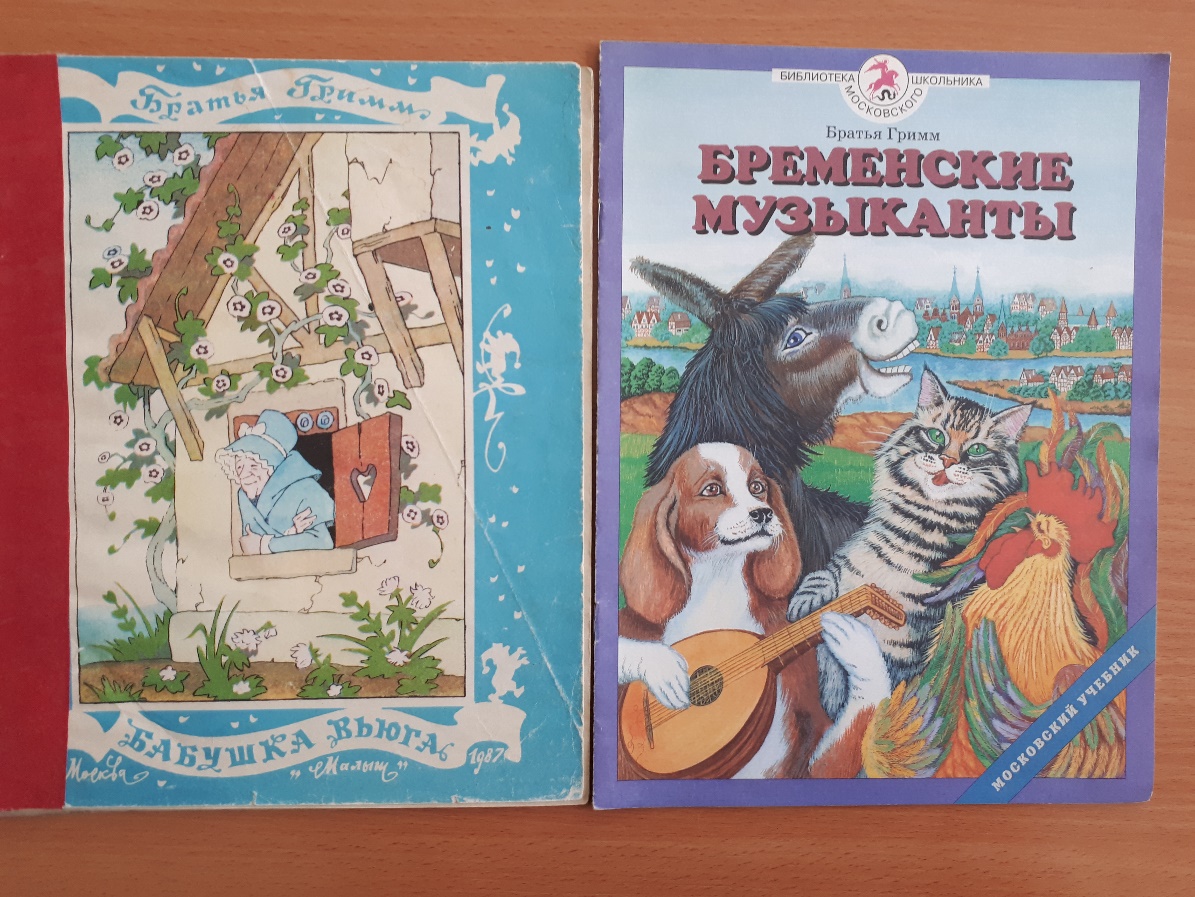 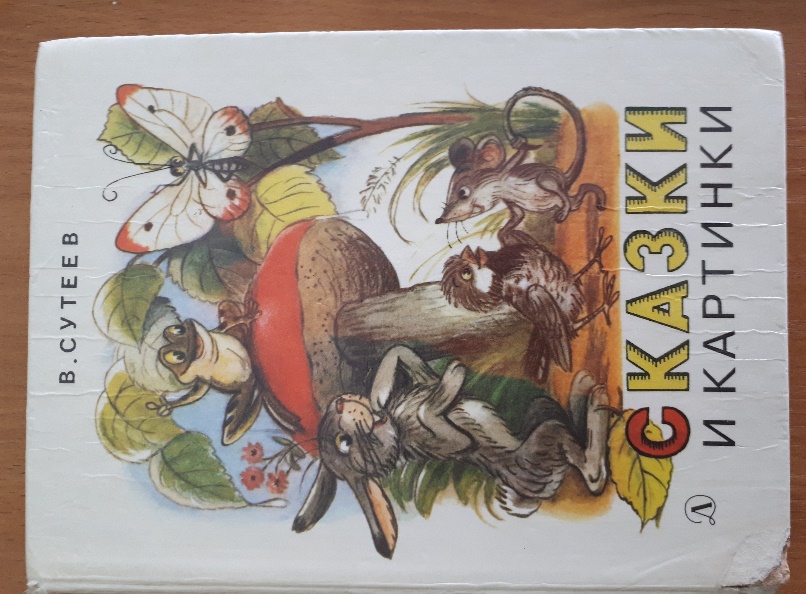 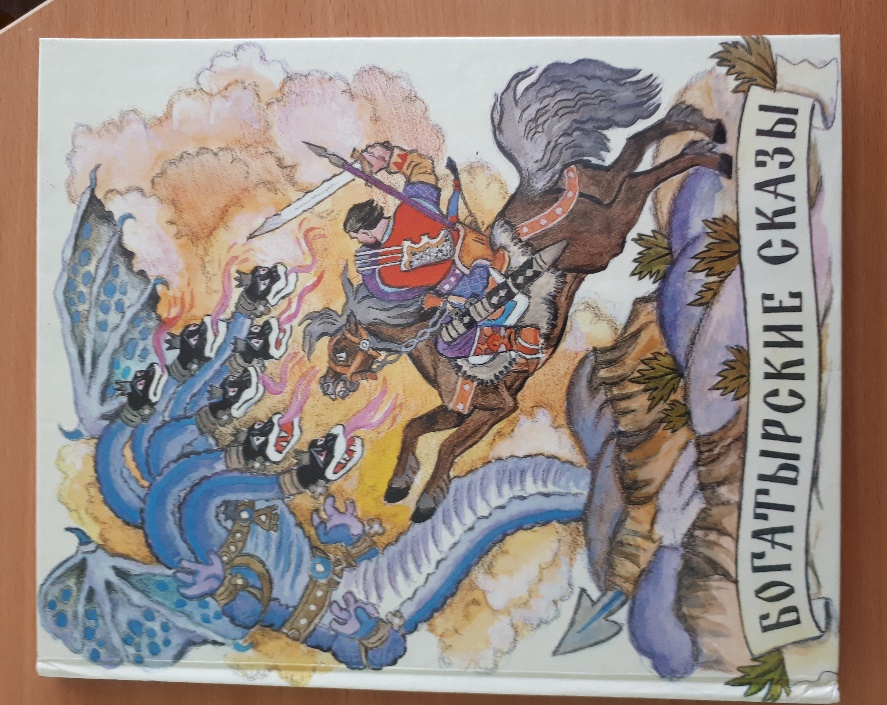 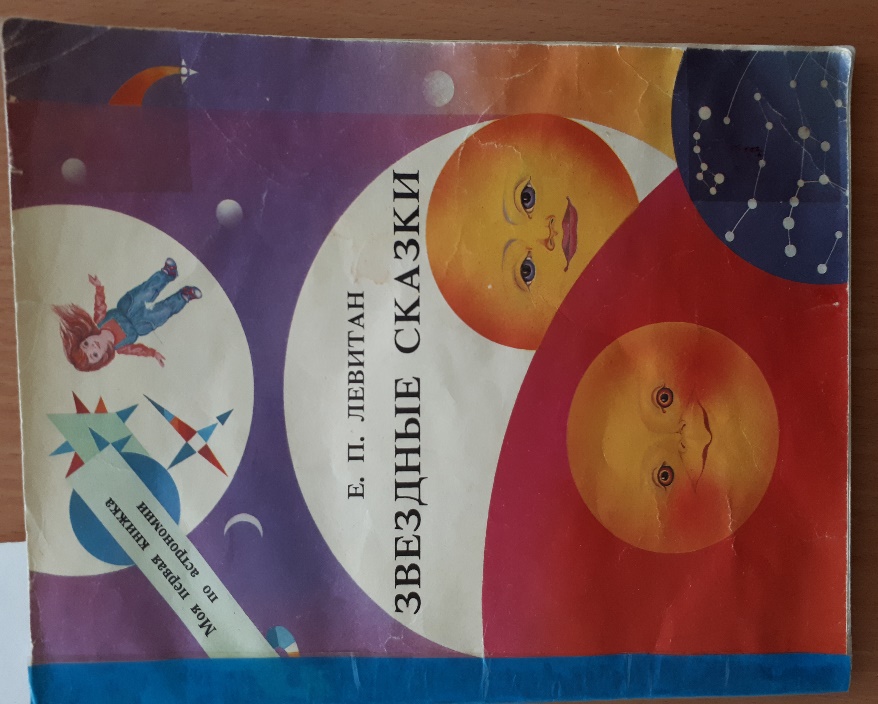 Инновацинная техника -сторителлинг
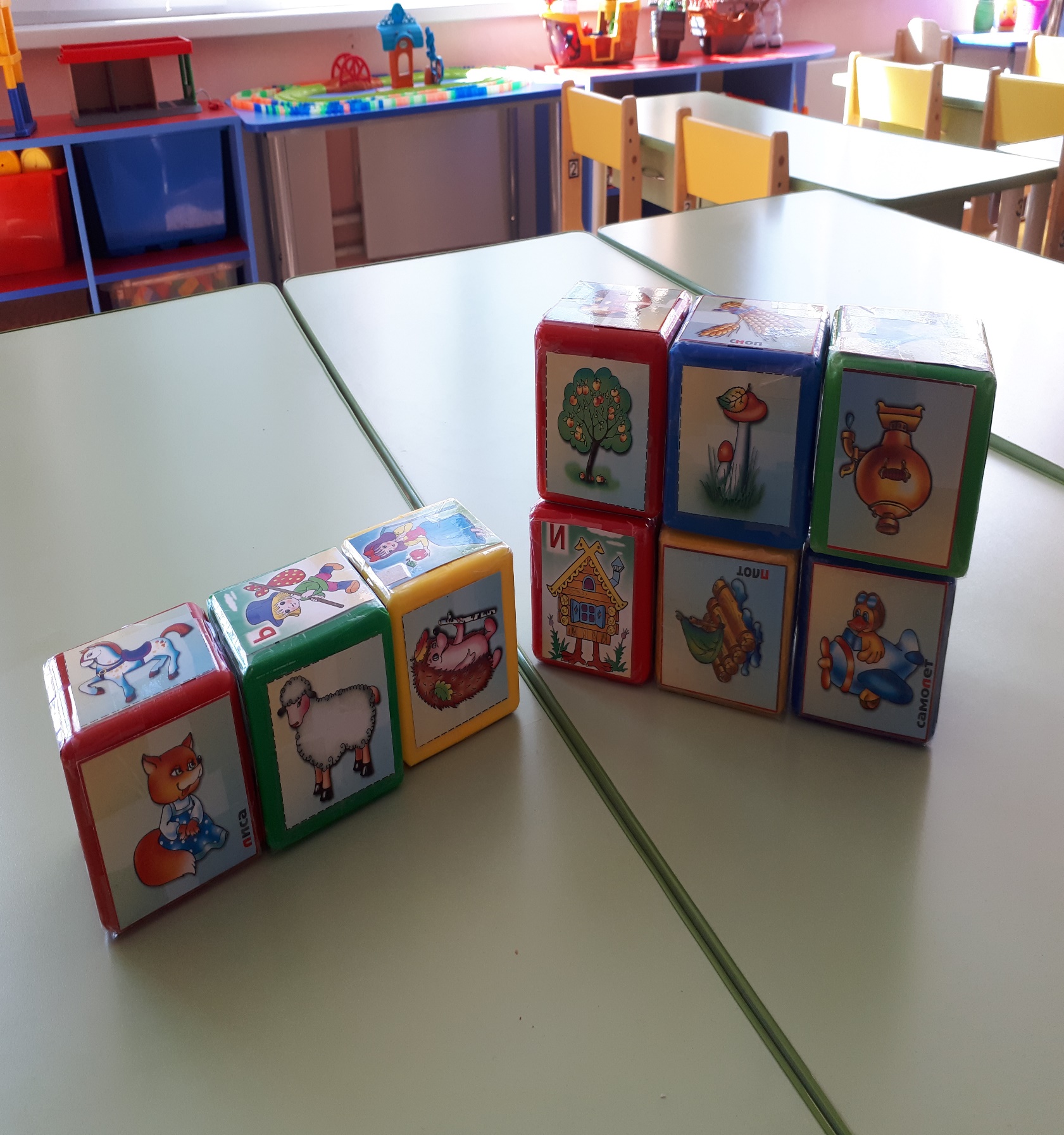 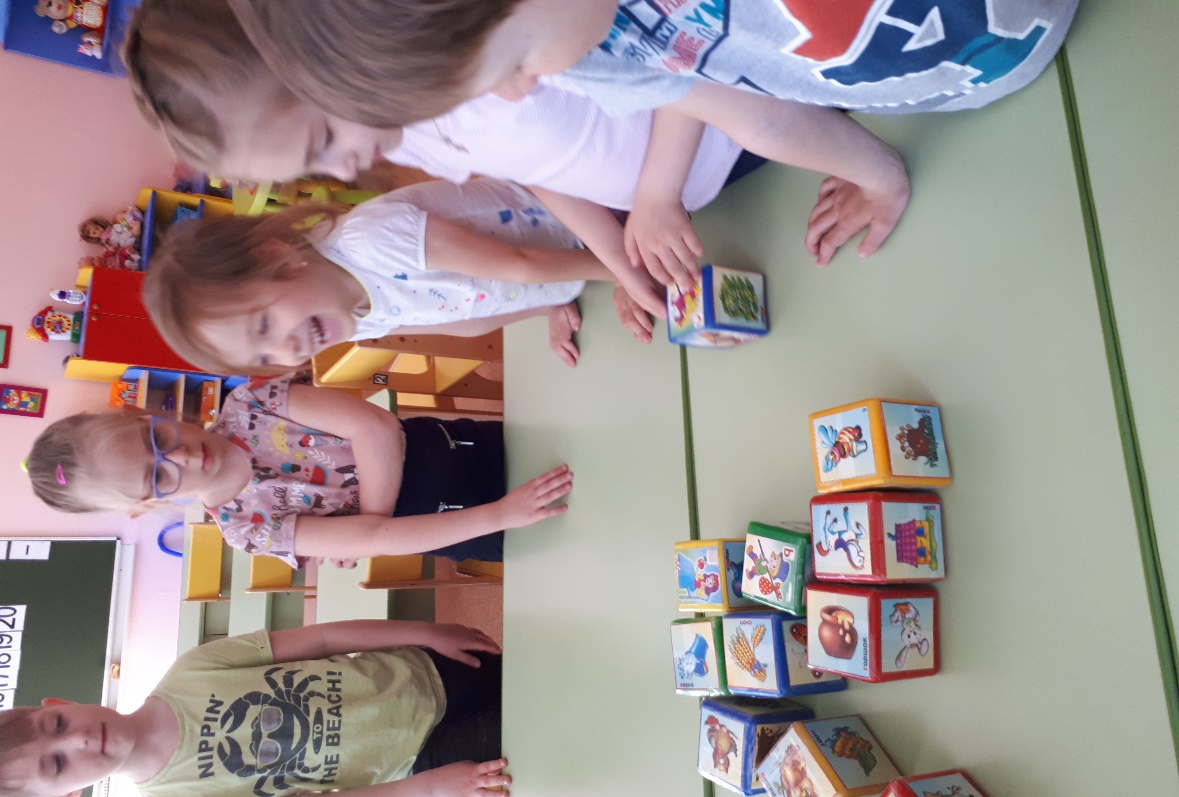 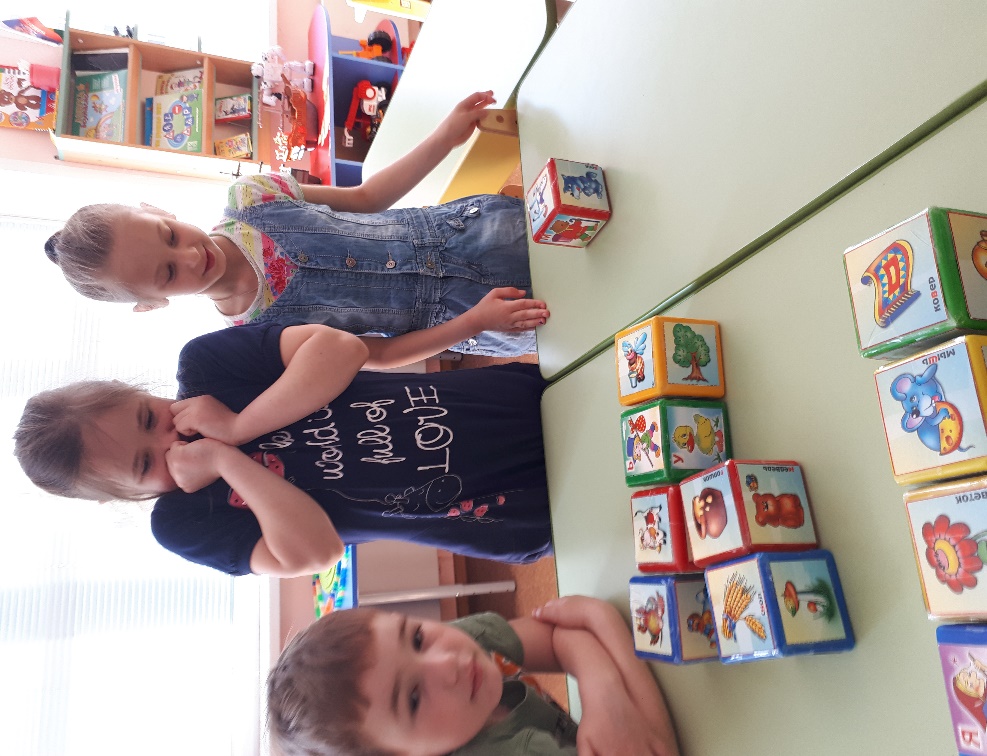 Открытое интегрированноезанятие по сказкам
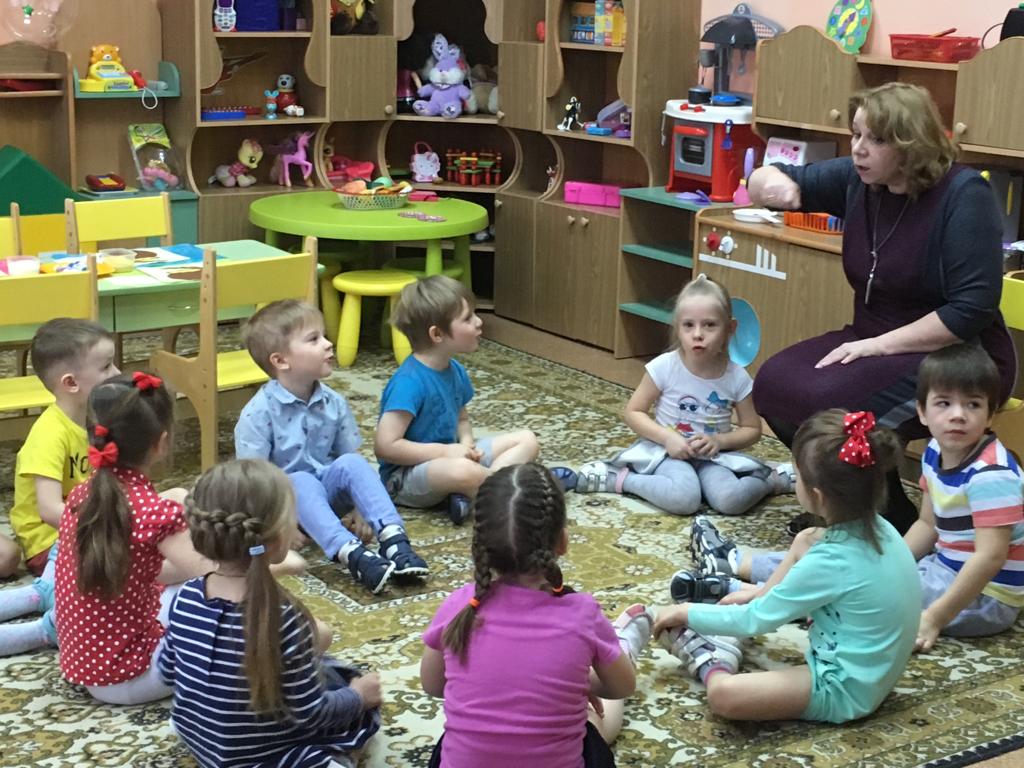 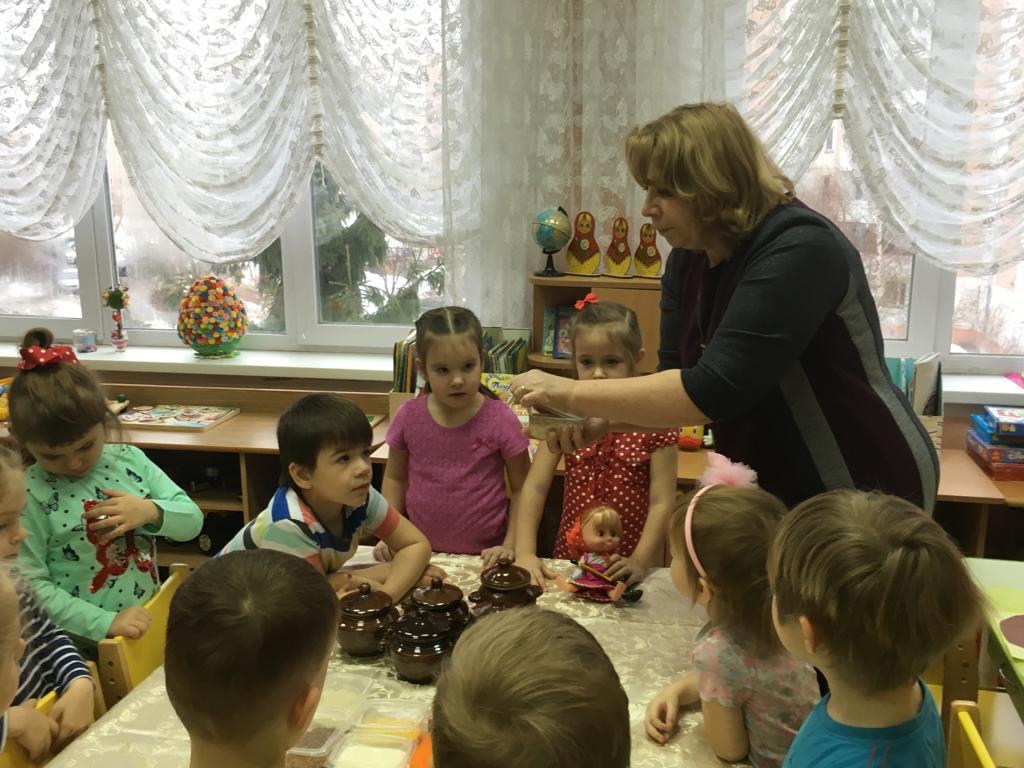 Показ сказки по лексической теме «Дикие животные»
Твистинг-театр. Постановка «Три медведя»
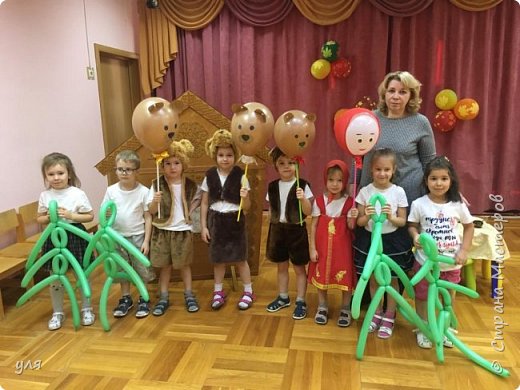 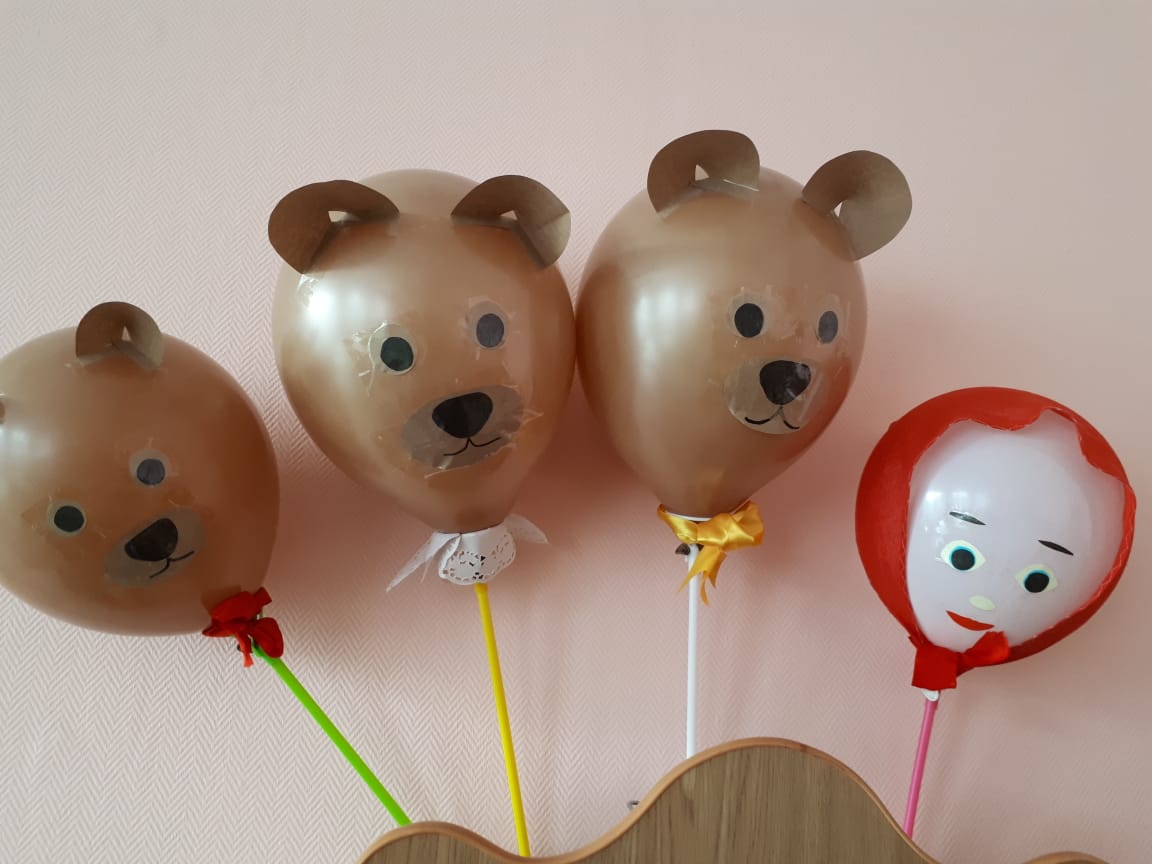 Сказка «Репка» в обработке к тематическому дню «Береги планету»
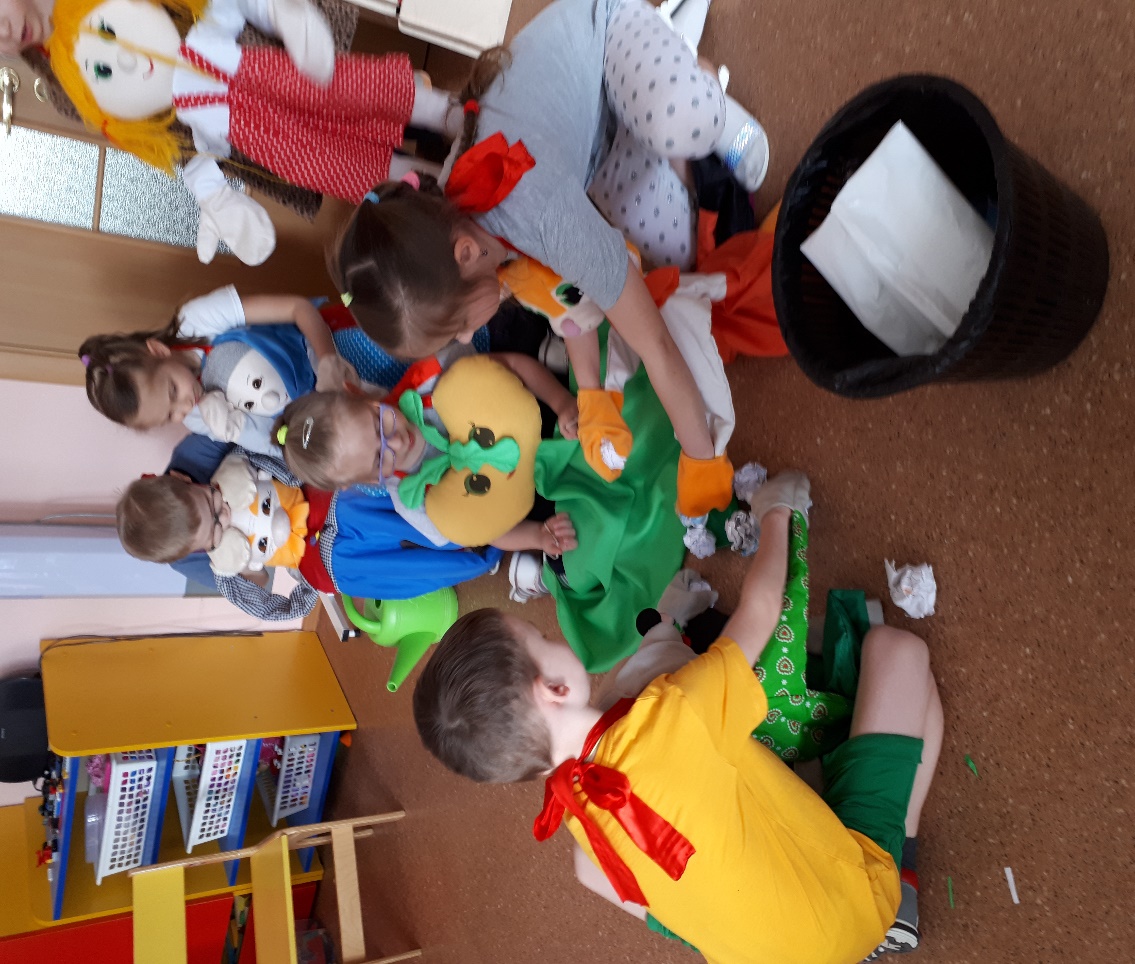 Сказка «Маша и медведь»к тематическому дню «Защитим планету от мусора»
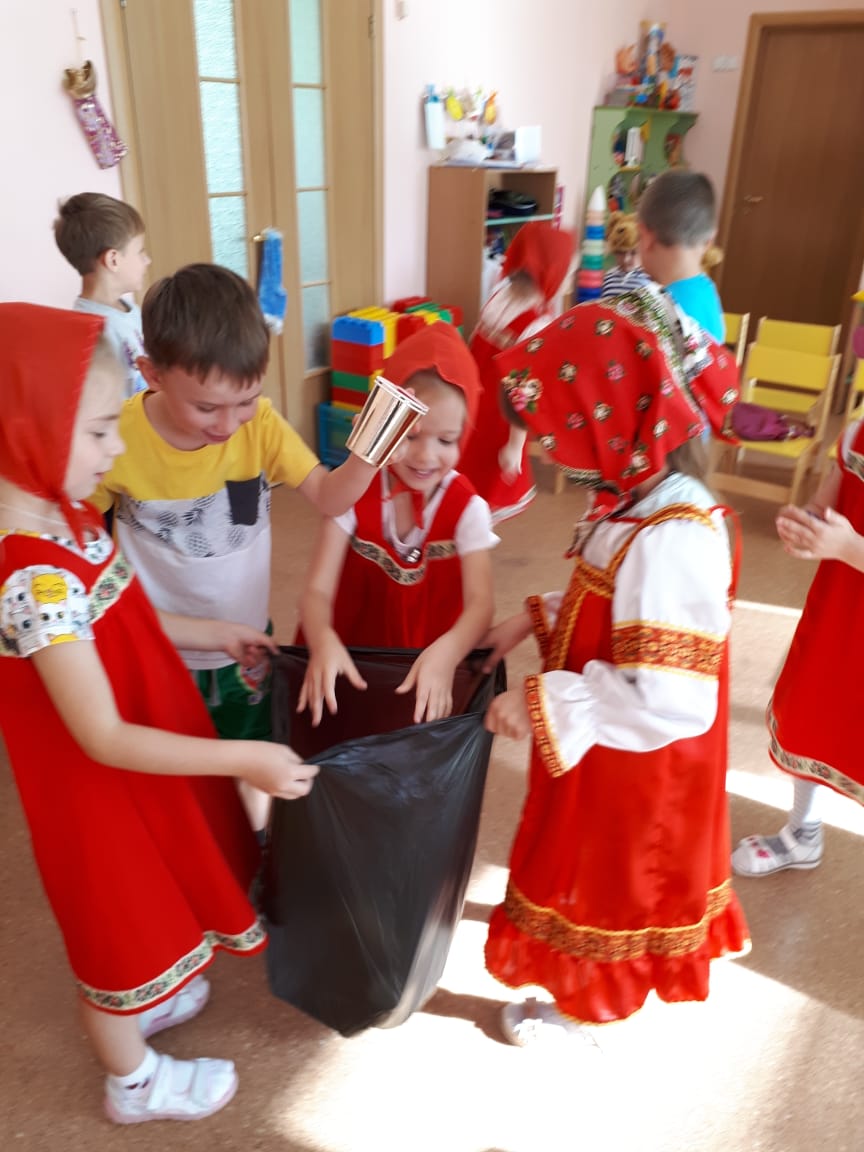 День детского телевидения
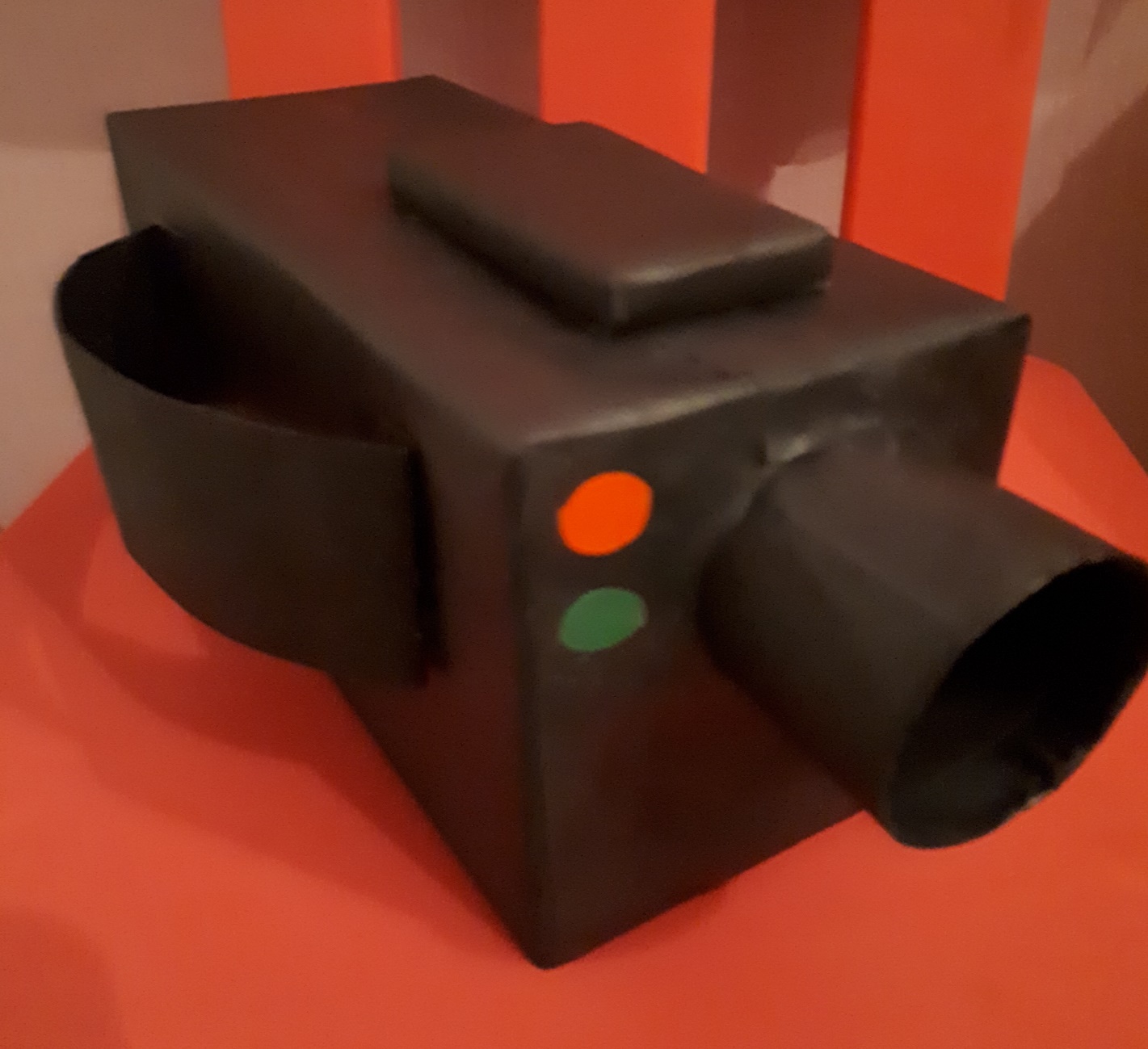 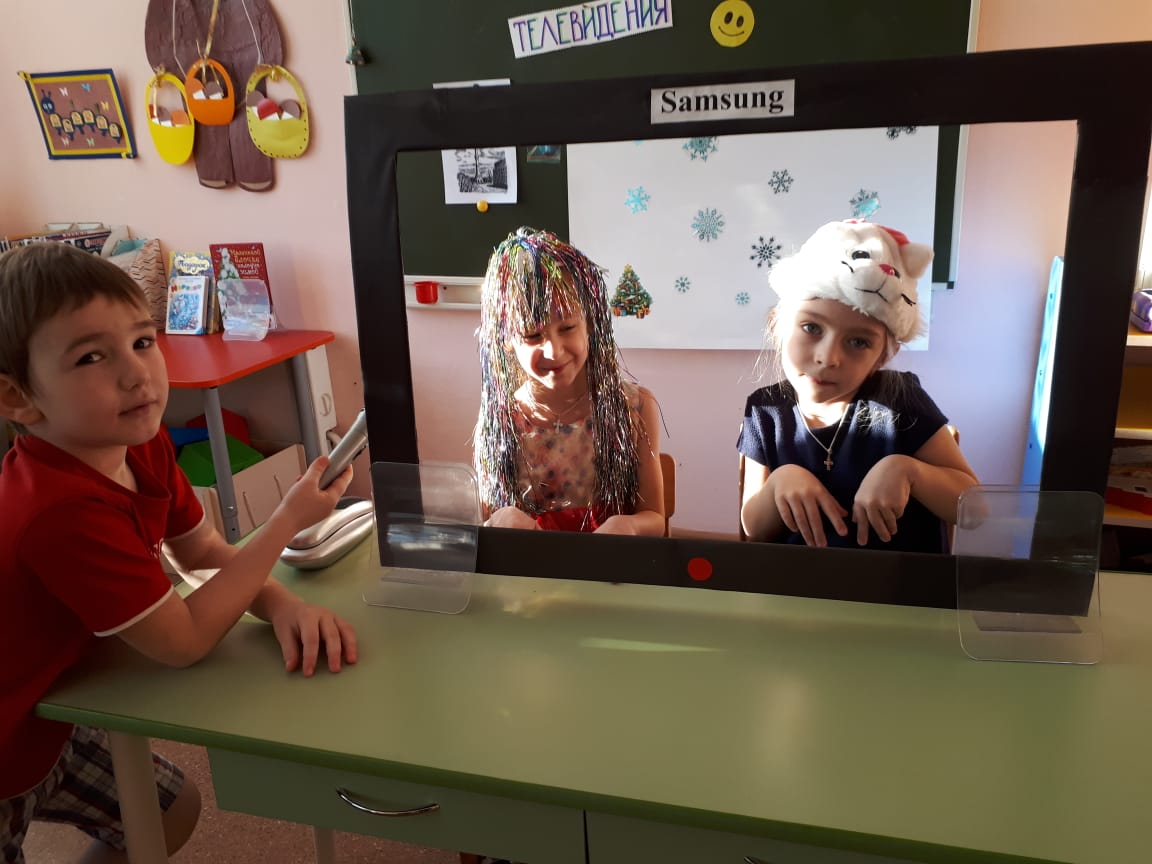 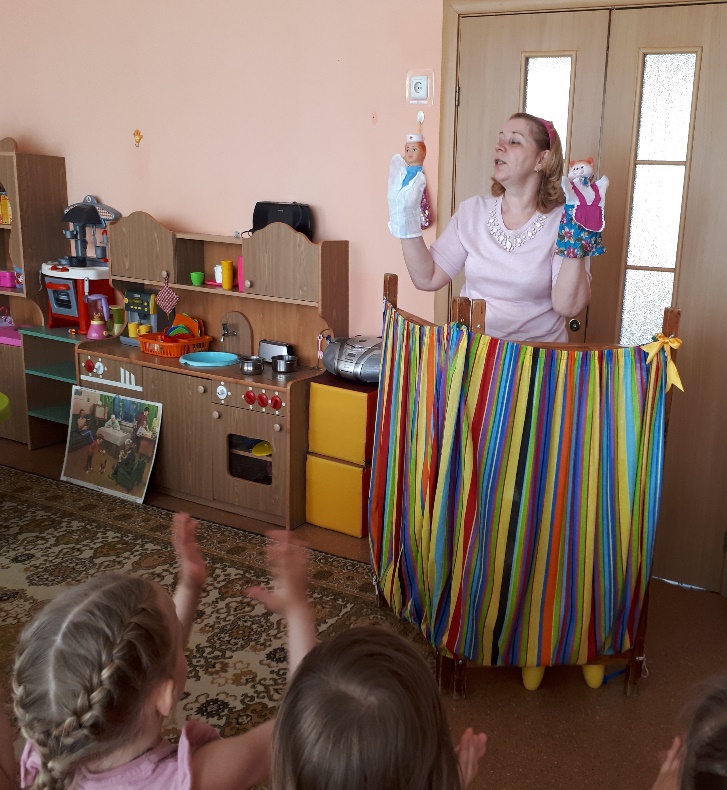 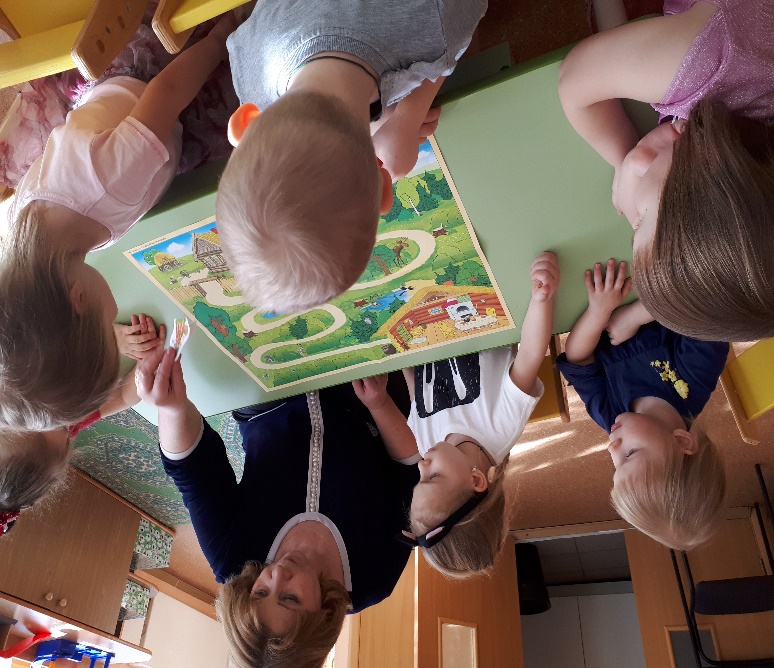 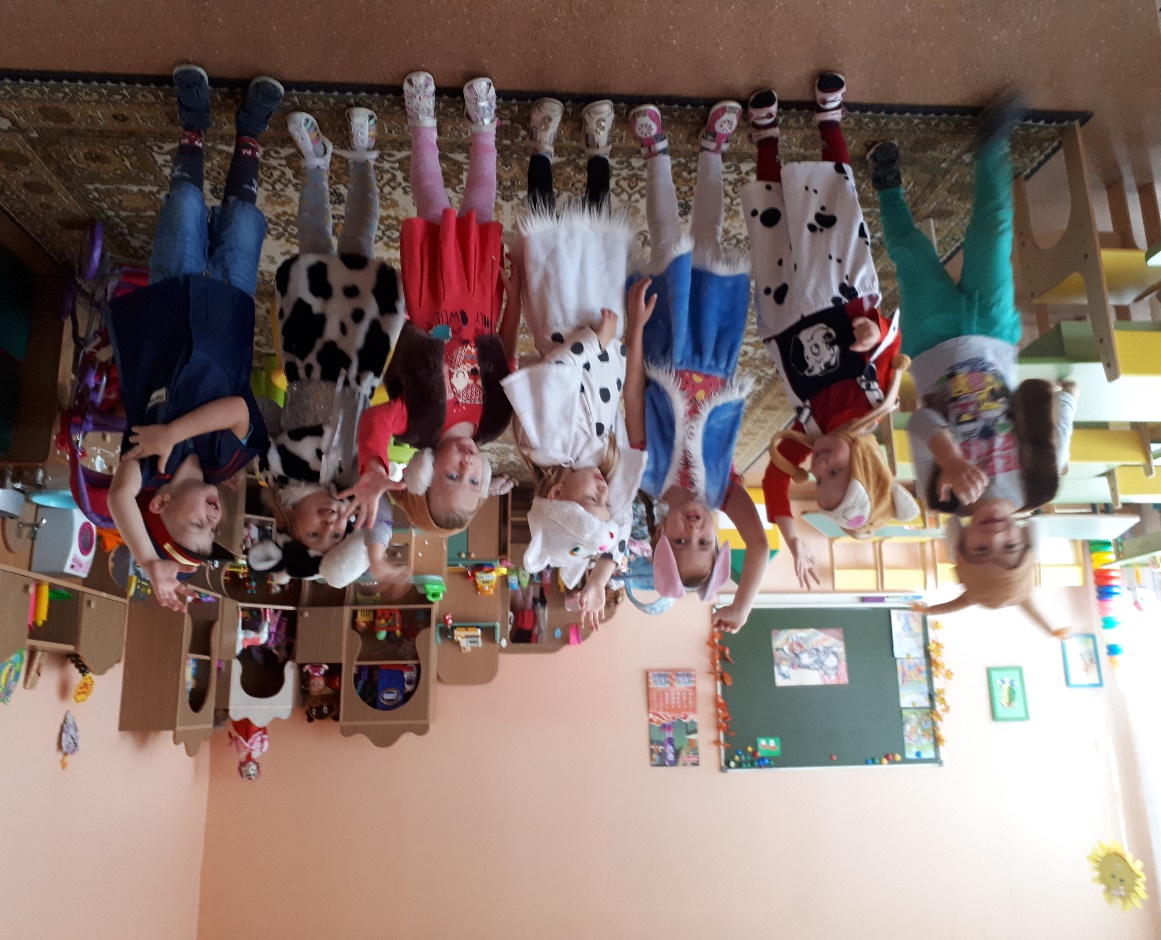 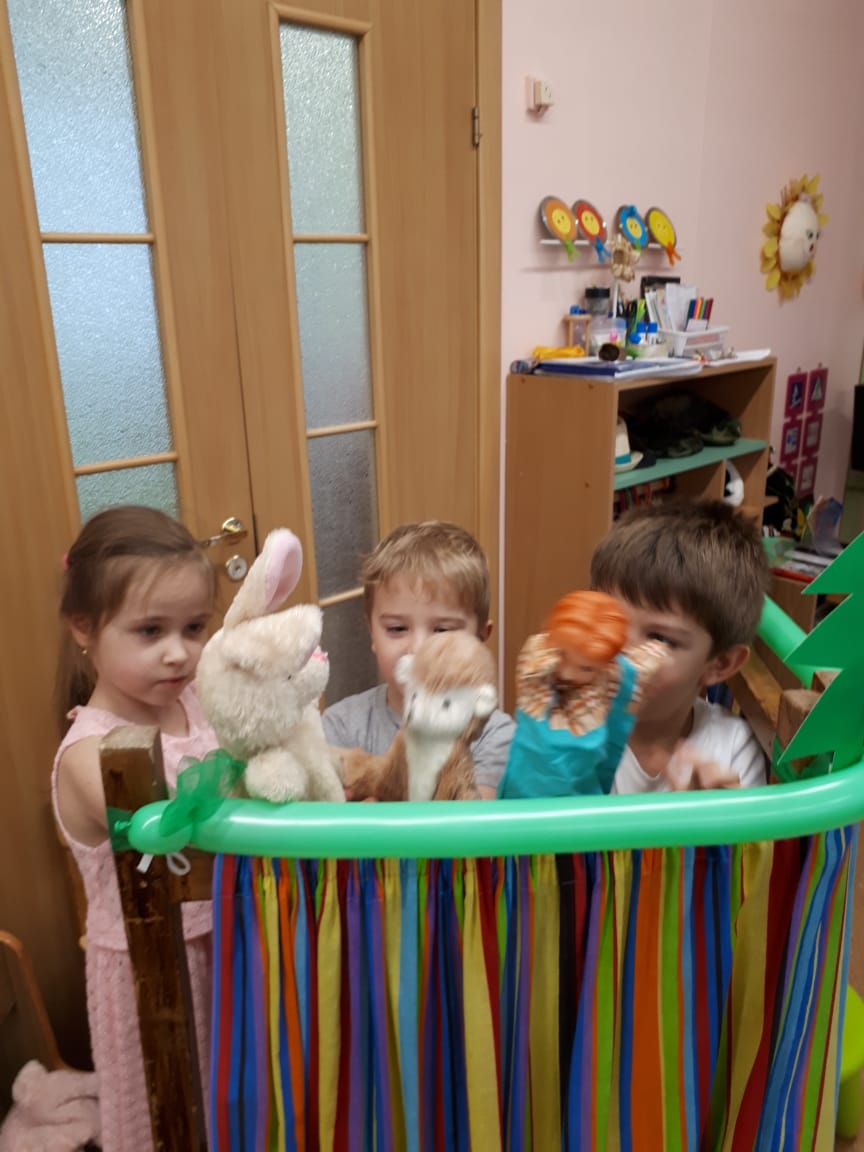 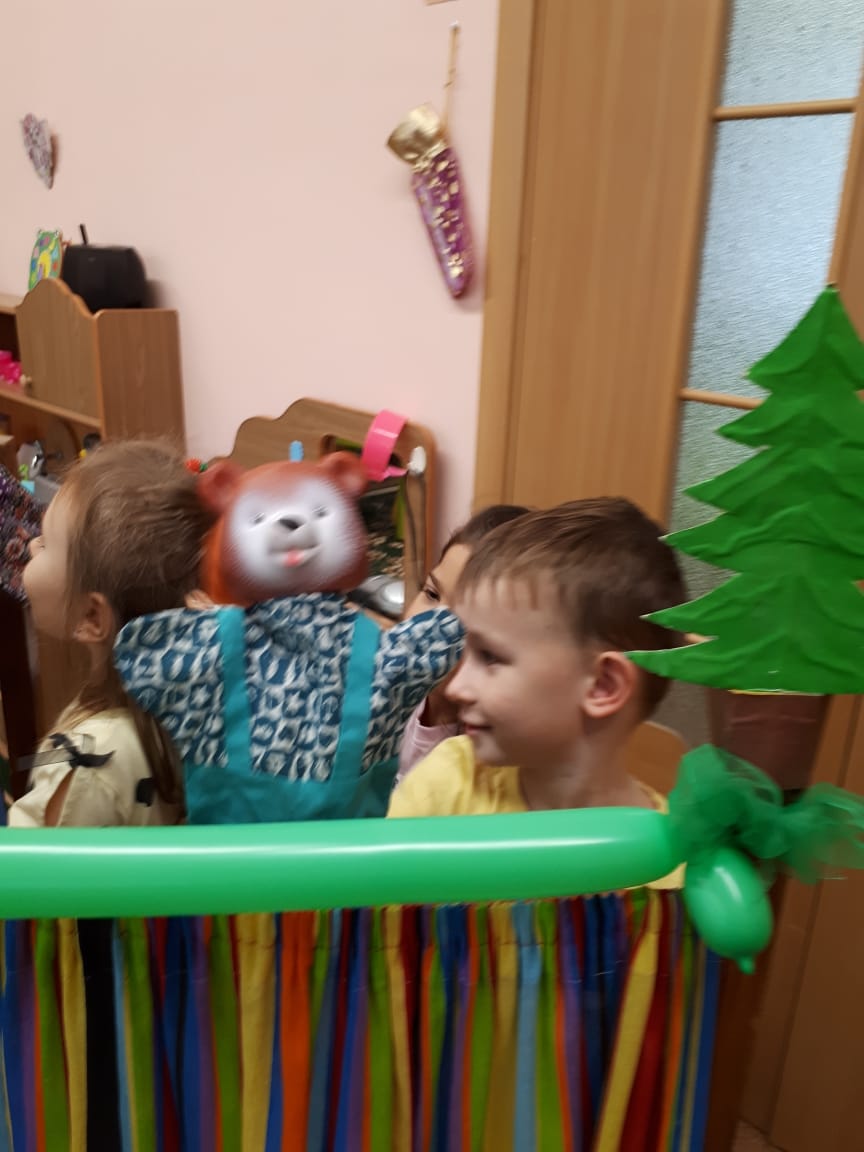 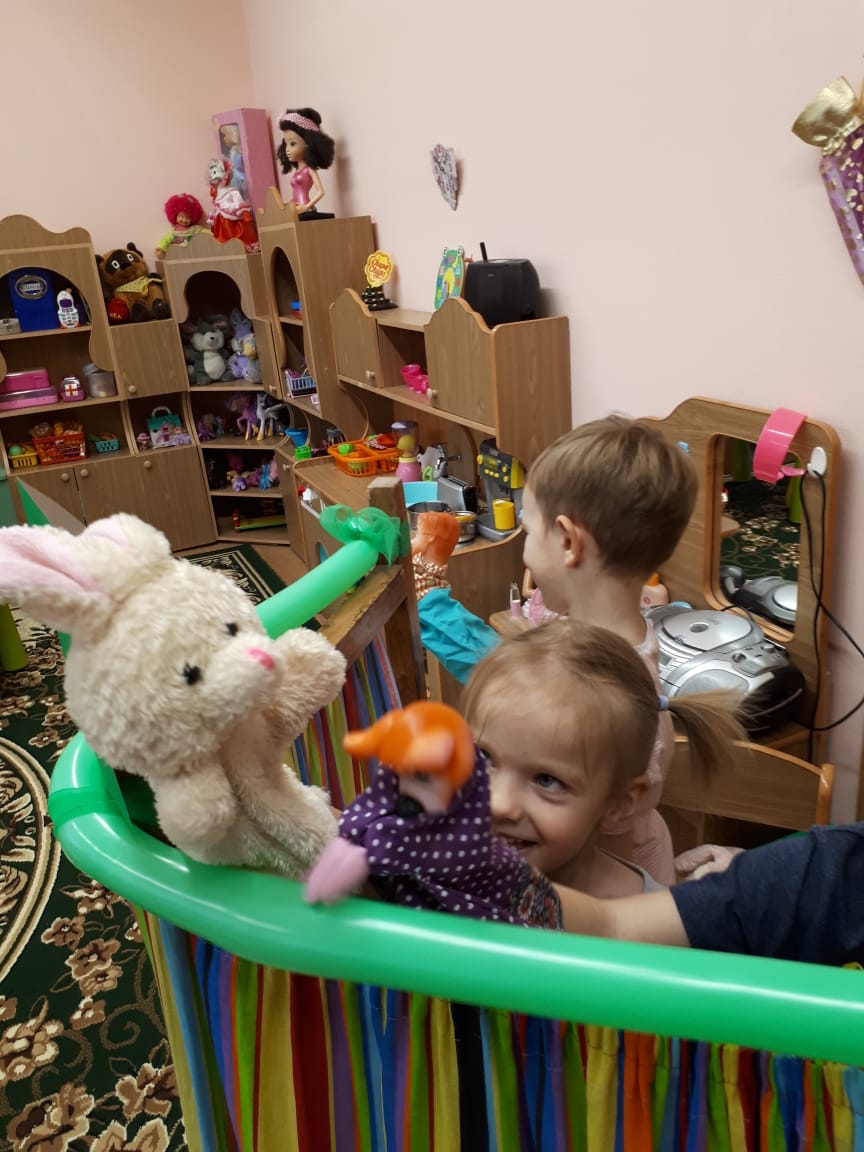 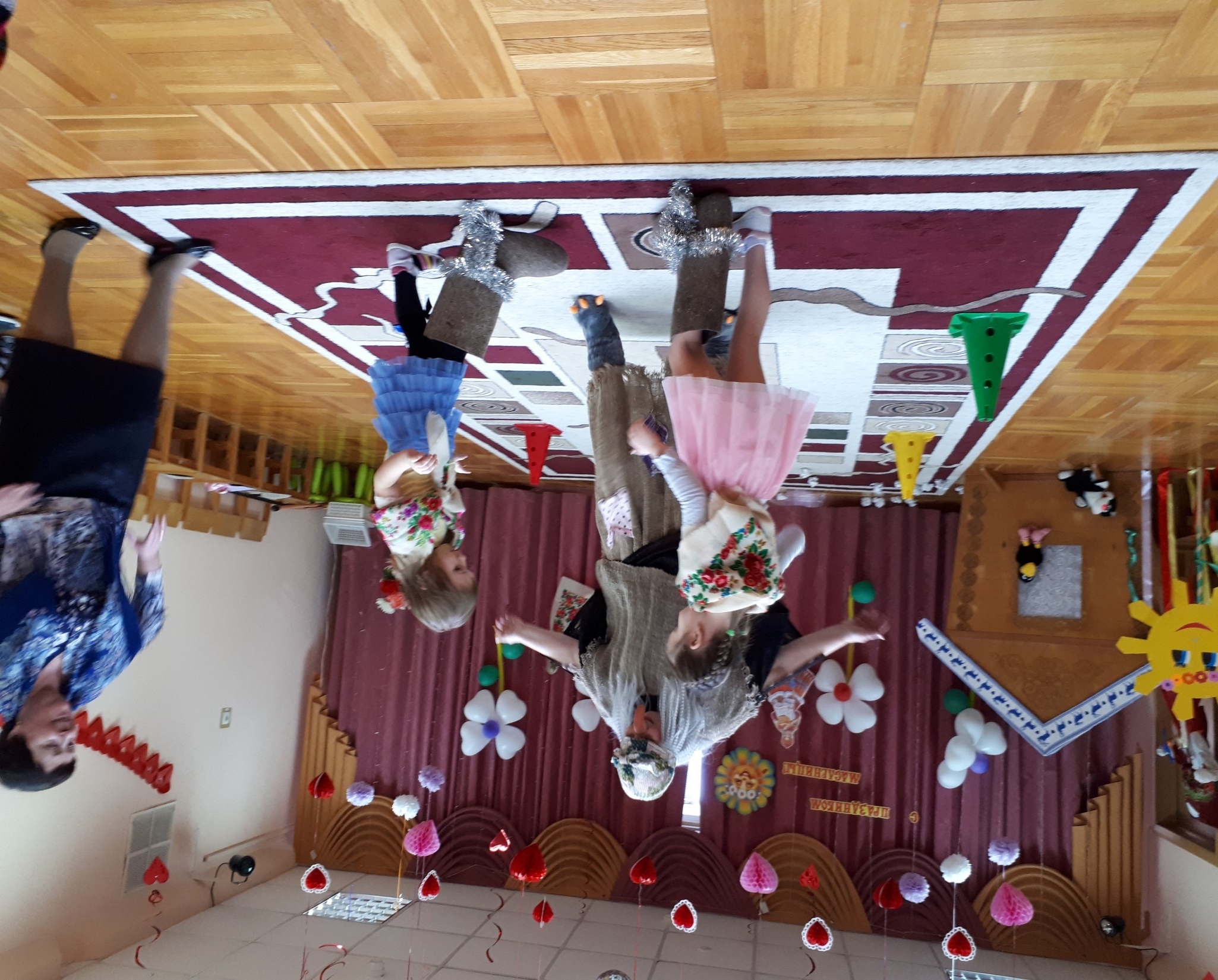 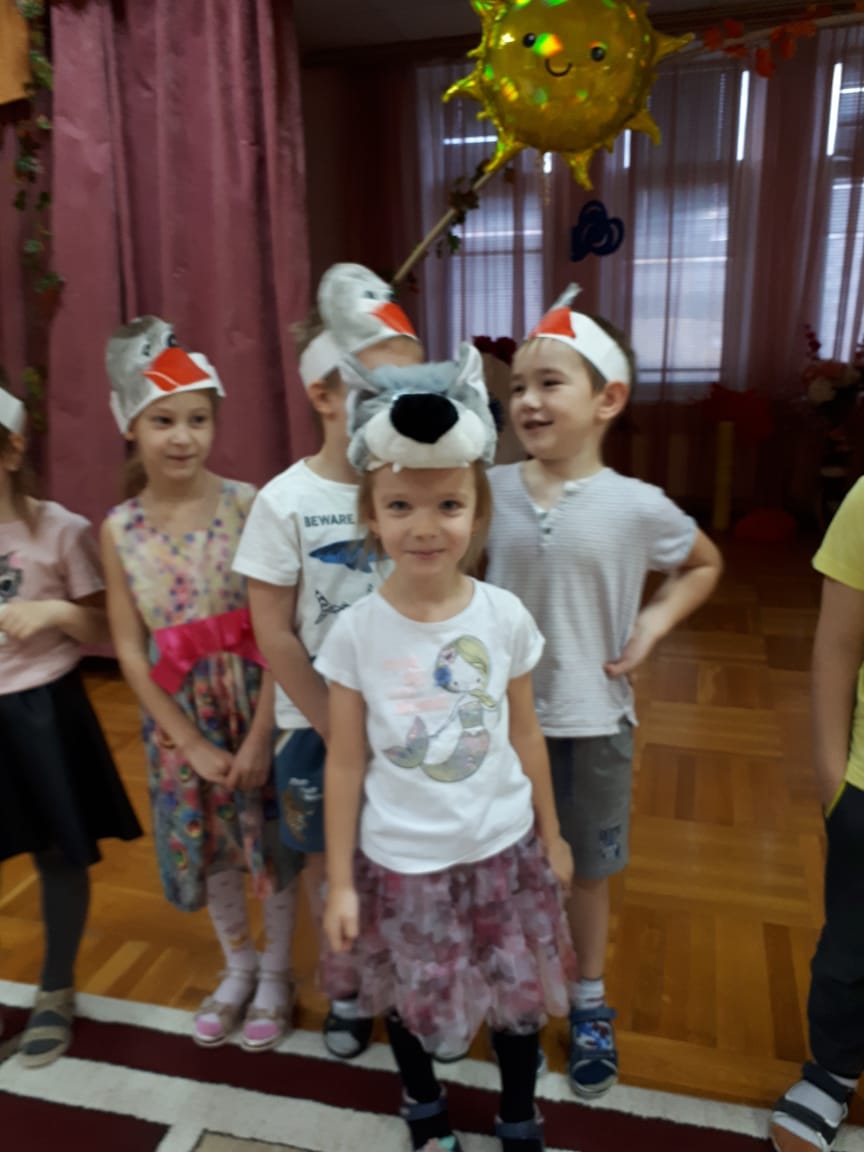 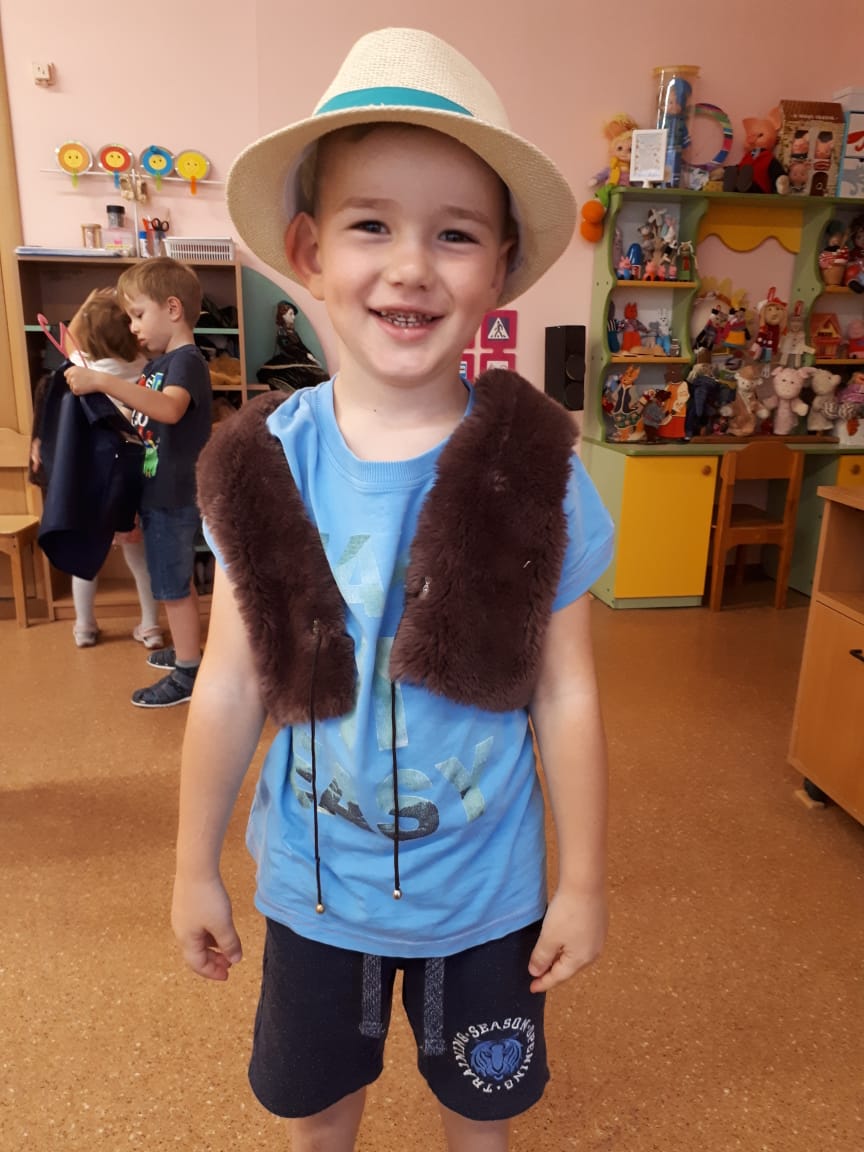 Спасибо за внимание!